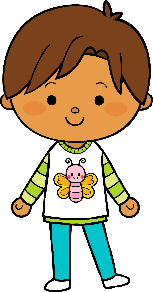 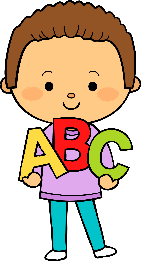 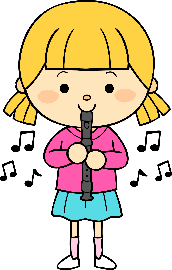 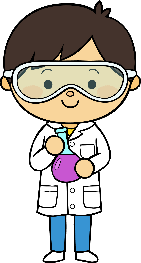 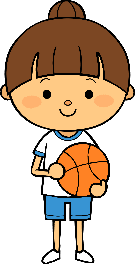 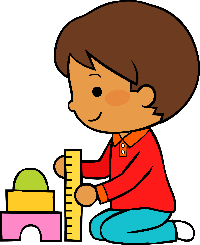 M
M
J
V
L
Situación de Aprendizaje: Lo puedo hacer.      _____________________________
Musicogramas. _____________________________________________________
Autoevaluación
Manifestaciones de los alumnos
Aspectos de la planeación didáctica
Campos de formación y/o áreas de desarrollo personal y social a favorecer
Pensamiento 
matemático
Lenguaje y
comunicación
Exploración del mundo natural y social
Educación 
Física
Educación Socioemocional
Artes
La jornada de trabajo fue:
Exitosa
Buena
Regular
Mala
Observaciones
Este día  los niños enviaron evidencias en las que se lograba apreciar que habían alcanzado el logro de los aprendizajes esperados, las actividades fueron planeadas conforme al programa de aprende en casa para lograr tener aprendizajes previos.
Logro de los aprendizajes esperados 
      Materiales educativos adecuados
       Nivel de complejidad adecuado 
       Organización adecuada
       Tiempo planeado correctamente
       Actividades planeadas conforme a lo planeado
Interés en las actividades
Participación de la manera esperada
Adaptación a la organización establecida
Seguridad y cooperación al realizar las actividades
Todos   Algunos  Pocos   Ninguno
Rescato los conocimientos previos
Identifico y actúa conforme a las necesidades e intereses de los alumnos  
Fomento la participación de todos los alumnos 
Otorgo consignas claras
Intervengo adecuadamente
Fomento la autonomía de los alumnos
Si            No
Logros
Dificultades
Las evidencias que recibí siguen siendo de los mismos de siempre, Para obtener buenos resultados educativos, se necesita de la combinación de todos estos elementos; dicha sinergia requiere de la participación indiscutible de la familia, como núcleo central en el desarrollo y proceso educativo de los estudiantes (Tedesco; 2000).
Mejoró la puntualidad al mandar evidencias, se vio un poco más de compromiso de parte de los papás y más entusiasmo de los niños al realizar las actividades.
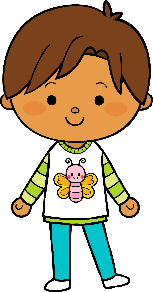 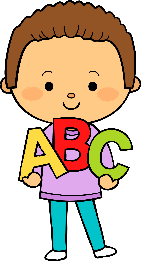 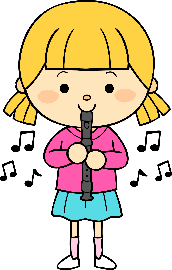 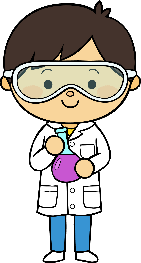 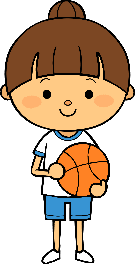 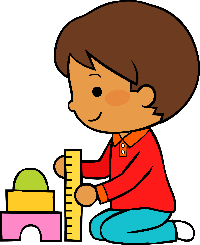 M
M
J
V
L
Situación de Aprendizaje: Contaminación acústica. _   ______________________
¿Cuántos faltan para…?  _______________        ___________________________
Autoevaluación
Manifestaciones de los alumnos
Aspectos de la planeación didáctica
Campos de formación y/o áreas de desarrollo personal y social a favorecer
Pensamiento 
matemático
Lenguaje y
comunicación
Exploración del mundo natural y social
Educación 
Física
Educación Socioemocional
Artes
La jornada de trabajo fue:
Exitosa
Buena
Regular
Mala
Observaciones
Los alumnos realizaron las actividades con entusiasmo, el material que se utilizó fue el adecuado y se buscó la manera de economizar puesto que se trabajó con anexos, los cuales no era obligatorio imprimir ya que se podían contestar sencillamente desde el celular.
Logro de los aprendizajes esperados 
      Materiales educativos adecuados
       Nivel de complejidad adecuado 
       Organización adecuada
       Tiempo planeado correctamente
       Actividades planeadas conforme a lo planeado
Interés en las actividades
Participación de la manera esperada
Adaptación a la organización establecida
Seguridad y cooperación al realizar las actividades
Todos   Algunos  Pocos   Ninguno
Rescato los conocimientos previos
Identifico y actúa conforme a las necesidades e intereses de los alumnos  
Fomento la participación de todos los alumnos 
Otorgo consignas claras
Intervengo adecuadamente
Fomento la autonomía de los alumnos
Si            No
Logros
Dificultades
Es muy complicado lograr tener una relación acerca de los aprendizajes que alcanzan o que o los que no, puesto que no se puede observar de manera óptima el resultado de la actividad.
A los niños les gusta realizar las actividades que se encargan como tareas, y aunque no se puede obtener una evaluación directa, puedo percibir que se están logrando los aprendizajes esperados.
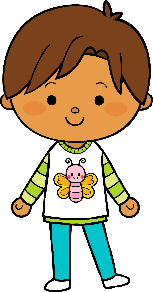 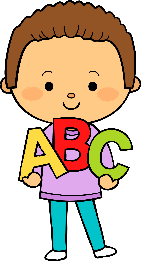 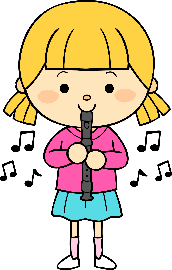 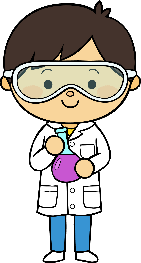 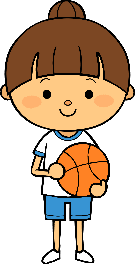 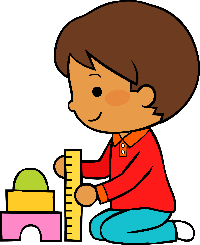 M
M
J
V
L
Situación de Aprendizaje: Recitamos poemas.  ____________________________
__________________________________________________________________
Autoevaluación
Manifestaciones de los alumnos
Aspectos de la planeación didáctica
Campos de formación y/o áreas de desarrollo personal y social a favorecer
Pensamiento 
matemático
Lenguaje y
comunicación
Exploración del mundo natural y social
Educación 
Física
Educación Socioemocional
Artes
La jornada de trabajo fue:
Exitosa
Buena
Regular
Mala
Observaciones
Los niños lograron recitar el poema de su elección con buena dicción para ser niños tan chiquitos. Los materiales que implementamos son anexos que no son indispensables imprimir, ya que en este caso sólo tenían que aprenderlo con ayuda de un adulto.
Logro de los aprendizajes esperados 
      Materiales educativos adecuados
       Nivel de complejidad adecuado 
       Organización adecuada
       Tiempo planeado correctamente
       Actividades planeadas conforme a lo planeado
Interés en las actividades
Participación de la manera esperada
Adaptación a la organización establecida
Seguridad y cooperación al realizar las actividades
Todos   Algunos  Pocos   Ninguno
Rescato los conocimientos previos
Identifico y actúa conforme a las necesidades e intereses de los alumnos  
Fomento la participación de todos los alumnos 
Otorgo consignas claras
Intervengo adecuadamente
Fomento la autonomía de los alumnos
Si            No
Logros
Dificultades
A pesar de que los niños siguen enviando sus evidencias, no todos lo hacen, son los mismos niños de siempre los que han estado al pendiente y enviando sus evidencias.
Los niños lograron recitar el poema y enviaron sus videos como evidencias, les gustó la actividad y fueron puntuales al enviarlas.
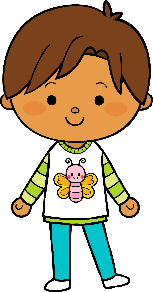 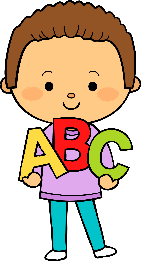 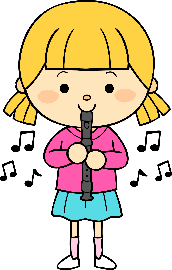 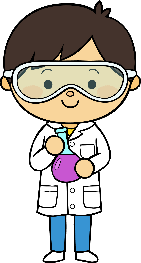 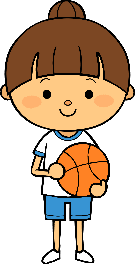 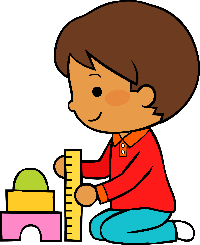 M
M
J
V
L
Situación de Aprendizaje: _____________________________________________
__________________________________________________________________
Autoevaluación
Manifestaciones de los alumnos
Aspectos de la planeación didáctica
Campos de formación y/o áreas de desarrollo personal y social a favorecer
Pensamiento 
matemático
Lenguaje y
comunicación
Exploración del mundo natural y social
Educación 
Física
Educación Socioemocional
Artes
La jornada de trabajo fue:
Exitosa
Buena
Regular
Mala
Observaciones
El nivel de complejidad que se manejó en esta actividad fue el adecuado para la edad de los niños, el tiempo de la videollamada fue el correcto y estipulado para llevar a cabo la actividad planeada. Los materiales fueron los adecuados y se buscó economizar.
Logro de los aprendizajes esperados 
      Materiales educativos adecuados
       Nivel de complejidad adecuado 
       Organización adecuada
       Tiempo planeado correctamente
       Actividades planeadas conforme a lo planeado
Interés en las actividades
Participación de la manera esperada
Adaptación a la organización establecida
Seguridad y cooperación al realizar las actividades
Todos   Algunos  Pocos   Ninguno
Rescato los conocimientos previos
Identifico y actúa conforme a las necesidades e intereses de los alumnos  
Fomento la participación de todos los alumnos 
Otorgo consignas claras
Intervengo adecuadamente
Fomento la autonomía de los alumnos
Si            No
Logros
Dificultades
En una de las sesiones solamente se conectó un niño y fue el único con el que trabajé, fue difícil en el aspecto de que tenía miedo de no darme a entender pero al contrario, participó mucho.
Los niños lograron identificar los usos de los números en la vida diaria, así como en qué lugares podemos encontrarlos y para qué nos pueden llegar a servir.